Повтори движения
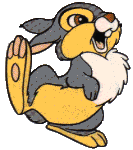 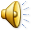 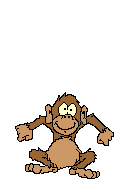 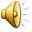 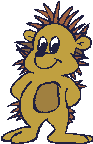 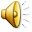 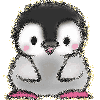 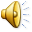 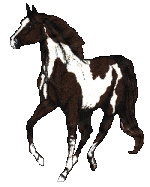 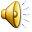 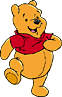 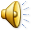 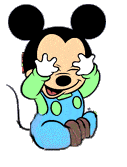 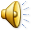 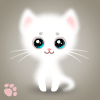 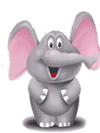 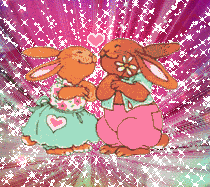